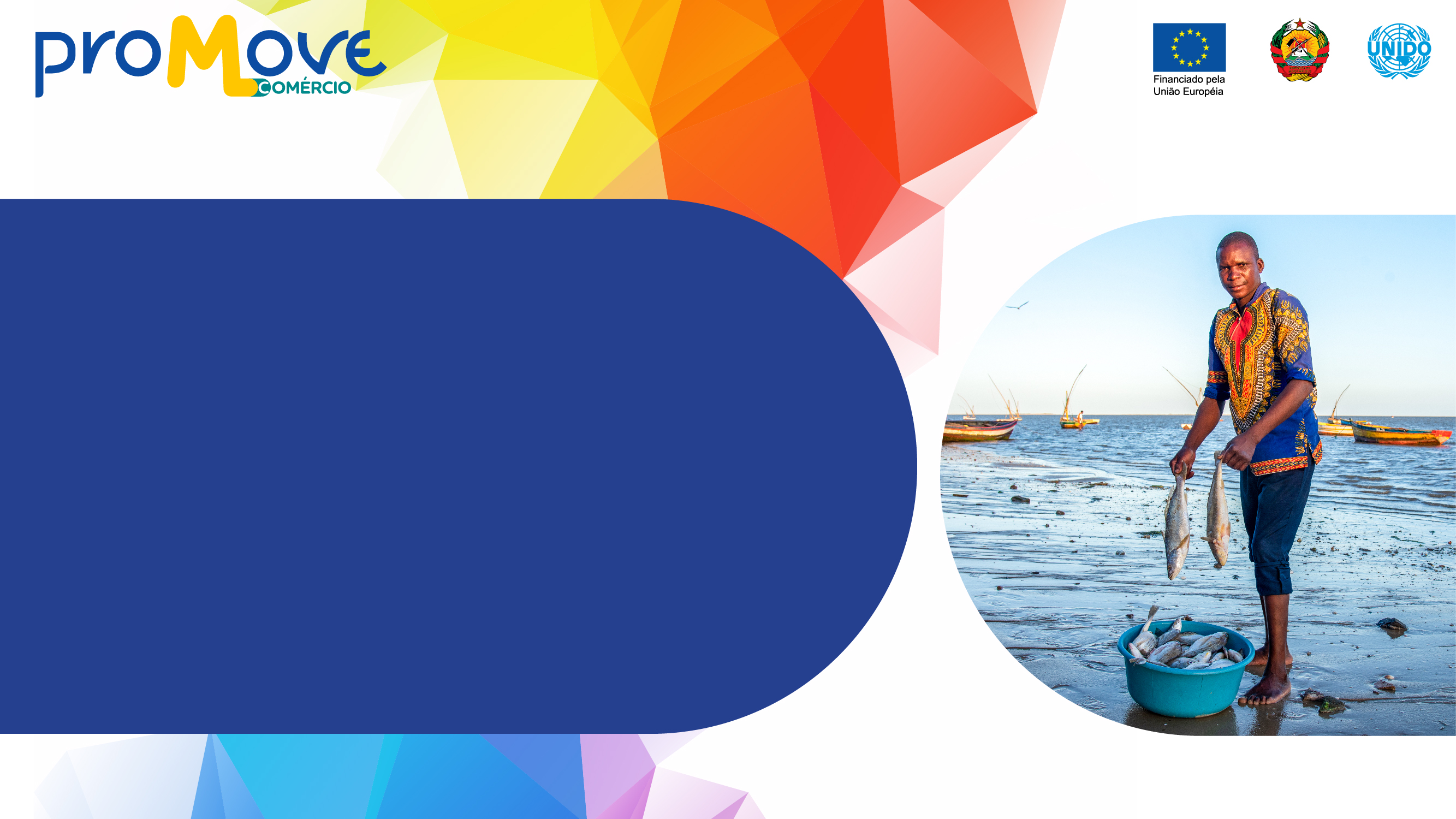 PROMOVE Comércio
Moçambique
DESENVOLVIMENTO DA COMPETITIVIDADE PARA EXPORTAÇÕES
Treinamento sobre avaliação de impacto regulatório
26 a 27 de agosto e 29 de agosto de 2024

Siglinde KaiserOrganização das Nações Unidas para o Desenvolvimento Industrial (UNIDO)
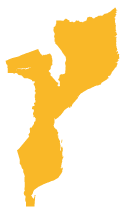 Introdução às avaliações de impacto regulatório
Regulamentação com RIA
Ferramenta RIA para identificar e avaliar os efeitos de uma regulamentação.
Processo que ajuda na elaboração de regulamentações específicas e direcionadas para atingir os objetivos desejados e, ao mesmo tempo, garantir o menor custo possível para a sociedade como um todo 
A AIR não substitui a tomada de decisões políticas, mas informa e serve de guia para que os formuladores de políticas rejeitem opções ruins e desenvolvam regulamentações de alta qualidade
Avaliar os possíveis impactos futuros das opções de políticas, bem como os impactos predominantes e as ações corretivas necessárias para as regulamentações existentes
Avaliação de várias intervenções/cenários de políticas que possivelmente atendem aos objetivos subjacentes de uma regulamentação proposta ou existente, ajudando a selecionar a opção mais favorável
A necessidade de regulamentar
Problema existente em um setor que leva a 
Falha de mercado/regulatória, ou seja, bens e serviços produzidos/fornecidos a mais ou a menos, ou danos não compensados






A intervenção do Estado é justificável quando se constata a existência de uma falha de mercado/ regulatória 
Outras instituições de QI precisam existir ou ser estabelecidas
Determinação da origem das falhas
Existe alguma regulamentação em vigor que afete o problema?
sim
não
Problema provavelmente devido a falha regulatória
Problema provavelmente devido a falhas de mercado
Processo de acompanhamento:
Desenvolver propostas regulatórias
Implementar RIA das propostas
Escolha a proposta regulatória ideal
Processo de acompanhamento:
Identificar a regulamentação existente
Implementar a RIA seguindo as boas práticas da RIA
Escolha a alternativa regulatória ideal
https://share.ansi.org/Shared%20Documents/Standards%20Activities/International%20Standardization/Standards%20Alliance/Standards%20Alliance%20Phase%202%20(SA2)/Activities/Southern%20Africa/Zambia%20RIA%20Teams/Workshop%20Presentations/RIA_Overview_and_Step_One_to_Three_Nathan_Frey.pdf, consulta 2024-07-20
O que é RIA?
Ferramenta e processo criados para informar os tomadores de decisões políticas sobre se e como regulamentar para atingir as metas de políticas públicas
Aprimorar a base de evidências por meio de avaliações de impacto ex ante e da elaboração de regulamentações, ajudando os formuladores de políticas a identificar e considerar as opções mais eficientes e eficazes, incluindo opções não regulamentares, antes de tomar uma decisão.
Documento de apoio à tomada de decisão com evidências sobre as vantagens e desvantagens de 
opções alternativas em termos de seus prováveis impactos sobre as partes interessadas e os resultados
Processo para aprender a desafiar crenças anteriores, aprender sobre as prováveis consequências de intervenções viáveis, atuais e futuras, e desenvolver a capacidade de avaliação.
Plataforma de comunicação para envolver as partes interessadas, facilitar o escrutínio legislativo do executivo e apresentar evidências que apoiem a escolha de uma determinada regra.
Ponto de partida: Regulamentação técnica
A definição da OMC:
Documento que estabelece as características do produto ou seus processos e métodos de produção relacionados, incluindo as disposições administrativas aplicáveis, cuja conformidade é obrigatória (Anexo 1 do Acordo TBT da OMC). 
Os regulamentos técnicos, portanto, são prescrições juridicamente vinculantes e devem ser aplicados por todas as partes. 
Requisitos técnicos como elementos da regulamentação técnica a serem baseados em padrões internacionais
Disposições administrativas como elementos da regulamentação técnica, normalmente incluindo disposições de avaliação de conformidade, autoridades reguladoras e sanções.
Normas e regulamentos técnicos
Padrões: Recomendações
Aplicado de forma voluntária por empresas e organizações interessadas.
Decidir por si mesmos quais normas são relevantes para eles e se os benefícios são maiores do que os custos esperados de sua introdução na prática da empresa ou organização.
Regulamentos técnicos: Prescrições legalmente vinculantes
Para ser aplicado por todas as partes, grandes ou pequenas, independentemente dos custos de introdução.
A obrigação de implementação é potencialmente uma ameaça substancial para as micro, pequenas e médias empresas.
Impacto nas autoridades reguladoras
Possíveis efeitos de uma regulamentação técnica a serem determinados e avaliados por meio de uma Avaliação de Impacto Regulatório
dentro das possibilidades da autoridade e com um investimento razoável de recursos.
A possibilidade de isenções e exceções para o benefício de partes gravemente afetadas sempre deve ser examinada.
Devem ser introduzidos períodos de transição adequados.

→ Boas práticas regulatórias
Boas práticas regulatórias
Compreende políticas e práticas que visam a garantir que as regulamentações governamentais alcancem eficácia e eficiência, continuando a fazê-lo ao longo do tempo
Com base em 
Clareza na lógica da política, nos objetivos e nas estruturas institucionais 
Produzir benefícios que justifiquem os custos e causem o mínimo de distorção nos mercados 
Ser consistente, transparente e prático 
Promover o engajamento e a participação das partes interessadas 
Estar sujeito a revisões periódicas para garantir relevância, eficiência e eficácia contínuas
Boas práticas em RIA
Estabelecer motivos claros pelos quais o governo precisa regulamentar para tratar de um problema específico: garantir que a ação regulamentar do governo seja proporcional e eficaz em relação à importância do problema que está sendo tratado
Examinar os benefícios e os custos de opções de políticas alternativas para resolver o problema, incluindo abordagens regulatórias e não regulatórias e nenhuma regulamentação
Adotar a opção de política que ofereça o maior benefício líquido para a comunidade
Minimizar as restrições à concorrência sempre que possível: garantir que a regulamentação não restrinja a concorrência, a menos que os benefícios da restrição superem os custos ou que não haja outra maneira de atingir os objetivos da política
Fornecer suporte e orientação sobre como cumprir a regulamentação, garantindo que os objetivos e os requisitos regulamentares sejam claramente compreendidos e atendidos
Consultar as principais partes interessadas em todos os estágios durante o desenvolvimento e qualquer revisão do regulamento
Áreas de boas práticas
mmmmm
https://www.vic.gov.au/better-regulation-victoria
Objetivos e benefícios da RIA (1)
Elaborar o projeto de política mais eficaz e eficiente, regulatório ou não regulatório, ou uma combinação deles, para garantir que os recursos sejam usados com sabedoria
Ajudar a elaborar regulamentos de alta qualidade
Esclarecimento de problemas, causas e objetivos
Ajudar a identificar as ferramentas adequadas para resolver o problema, ou seja, para atingir seus objetivos
Ajudar a melhorar o processo de tomada de decisões, tornando-o mais sistemático, transparente e científico
Seguir uma abordagem comparativa centrada em dados para a seleção da alternativa de política, melhorando o processo de identificação da opção mais ideal
Orientar os formuladores de políticas a fazer perguntas relevantes para garantir que o impacto da regulamentação proposta ou existente seja efetivamente avaliado.
→ Objetivos alcançados se os custos para a sociedade forem justificados pelos benefícios para a sociedade
Objetivos e benefícios da RIA (2)
RIA envolvendo ampla consulta às partes interessadas, tornando o processo mais
Democrático, participativo e transparente
Ajudar a melhorar a responsabilidade do governo, tornando o processo, os objetivos e a seleção mais transparentes e, assim, reduzindo a corrupção

→ Objetivos a serem atingidos - custos para a sociedade justificados pelos benefícios para a sociedade - necessidade de consulta às partes interessadas para que o órgão regulador/agência de desenvolvimento tenha acesso a informações sobre os custos, reais e percebidos
Os elementos RIA
Definição do problema
Identificação de alternativas
Análise de custo-benefício
Engajamento das partes interessadas 
Avaliação de alternativas 
Avaliação de riscos
Implementação
Monitoramento e avaliação 

Nota estratégica de avaliação do impacto regulatório Mar 2021, recuperado de https://www.researchgate.net/publication/351126180_Strategy_note_regulatory_impact_assessment_Feb_2021?channel=doi&linkId=60895ed9458515d315e09e50&showFulltext=true, consulta 2024-07-24
Definição do problema (1)
Verificação da existência de um problema ou de uma necessidade
Etapa crucial na avaliação de impacto, pois somente um diagnóstico correto do problema e de suas causas pode nos levar à resposta política adequada.
Análise de problemas para 
Identificar o problema
Estimar a escala do problema
Analisar suas causas/impulsionadores
Identificar quem é afetado e envolvido
Avalie a probabilidade de o problema persistir
Os resultados das avaliações, relatórios de implementação e informações relacionadas a infrações devem ser parte integrante da definição do problema.
Definição do problema (2)
Perguntas a serem feitas:
Qual é a questão ou o problema que pode exigir ação?
Quais são os fatores subjacentes do problema?
Quem é afetado, de que forma e até que ponto?
Como será sem a ação do governo?
Qual é o objetivo concreto do regulador ao tomar medidas políticas?
Por que o governo deve agir?
Falhas de mercado (externalidades, assimetrias de informação, bens públicos, etc.)
Falha regulatória (problemas associados à regulamentação existente, por exemplo, consequências adversas não intencionais)
Perigos ou riscos (saúde humana, segurança, risco de danos ao meio ambiente)
Metas sociais, por exemplo, equidade
Definição do problema (2)
Perguntas a serem feitas:
Qual é a questão ou o problema que pode exigir ação?
Quais são os fatores subjacentes ao problema?
Quem é afetado, de que forma e em que medida?
Como será a situação sem a ação do governo?
Qual é o objetivo concreto do regulador ao tomar medidas políticas?
Por que o governo deve agir?
Falha de mercado (externalidades, assimetrias de informação, bens públicos, etc.)
Falha regulatória (problemas associados à regulamentação existente, por exemplo, consequências adversas não intencionais)
Perigos ou riscos (saúde humana, segurança, risco de danos ao meio ambiente)
Metas sociais, por exemplo, equidade
Dicas e problemas comumente encontrados (1)
A falta de um regulamento não significa que o problema exista
As "regulamentações ausentes" podem, de fato, ser as possíveis soluções políticas para problemas adequadamente definidos
Uma análise de problema não deve ter em mente uma opção de política específica, o que prejudica a qualidade da análise e a credibilidade do processo de avaliação de impacto
Os problemas e suas causas geralmente não são apoiados por evidências tangíveis suficientes
Evidências, em primeiro lugar, estatísticas e outras informações coletadas com base em métodos verificáveis e confiáveis por fontes confiáveis e neutras
As opiniões das partes interessadas são um tipo especial de evidência, muitas vezes refletindo os interesses de determinados grupos de partes interessadas, complementando os dados ao dar uma indicação da importância relativa dos problemas.
Dicas e problemas comumente encontrados (2)
Uma consulta pública não é uma pesquisa!
Não se destina a ser baseado em amostras representativas; as porcentagens de opiniões expressas em uma consulta pública não podem ser generalizadas
A consulta pública deve ser usada para obter informações sobre os pontos de vista de diferentes grupos de partes interessadas e para coletar argumentos e percepções de problemas que a avaliação de impacto precisa analisar mais detalhadamente.
Inúmeros problemas e motivadores complexos ou inter-relacionados
Use recursos visuais para descrevê-los e vinculá-los aos objetivos e às opções de políticas
Tente separar problemas complexos em vários problemas mais simples, abordando-os separadamente
Ao revisar uma legislação existente, a integração dos resultados de uma avaliação deve ser integrada à análise do problema
Avaliar a probabilidade de persistência de um problema
Por quê? 
Para verificar se a necessidade de uma possível iniciativa de política persistirá
Como?
Verificado em relação aos possíveis desenvolvimentos futuros identificados, por exemplo, em um exercício de previsão
Considerar as tendências recentes e a implementação da política existente em níveis relevantes (regional, internacional)
Mudanças de política que já foram adotadas (e ainda não implementadas) também devem ser consideradas
Sempre que as tendências futuras de alguns fatores subjacentes forem particularmente incertas e/ou altamente significativas para o desenvolvimento esperado do problema, isso deve ser destacado
Exemplos
mmmm
https://share.ansi.org/Shared%20Documents/Standards%20Activities/International%20Standardization/Standards%20Alliance/Standards%20Alliance%20Phase%202%20(SA2)/Activities/Southern%20Africa/Zambia%20RIA%20Teams/Workshop%20Presentations/RIA_Overview_and_Step_One_to_Three_Nathan_Frey.pdf, consulta 2024-07-20
Definição dos objetivos de uma RIA
Os objetivos devem ser precisos e concretos o suficiente para não criar ambiguidade na interpretação
Declarado de uma maneira que possibilite a medição 
Alcançáveis e, portanto, definidos com a devida consideração das habilidades das pessoas responsáveis por alcançá-los
Ser realista e formulado levando em consideração a disponibilidade de recursos 
Definido para ser alcançado dentro de um período de tempo fixo ou data de realização, alcançado ou não
https://share.ansi.org/Shared%20Documents/Standards%20Activities/International%20Standardization/Standards%20Alliance/Standards%20Alliance%20Phase%202%20(SA2)/Activities/Southern%20Africa/Zambia%20RIA%20Teams/Workshop%20Presentations/RIA_Overview_and_Step_One_to_Three_Nathan_Frey.pdf, consulta 2024-07-20
Identificação de alternativas
Analisar alternativas à regulamentação, por exemplo 
Campanhas de informação pública
Nível diferente de aplicação das leis e regulamentações existentes
Padrões (internacionais, regionais)
Referenciar o padrão no regulamento?
Outras medidas voluntárias de agentes econômicos
Aumento da conscientização
Educação
Incentivos econômicos e fiscais
Não fazer nada (!)
[Speaker Notes: Abordaremos isso também em outra apresentação no dia ...]
Análise de custo-benefício
Central para a RIA
Analisar todos os possíveis custos de uma nova regulamentação
Incorrendo por parte das empresas/negócios
Incorrendo no lado do regulador
Incidir indiretamente em outros stakeholders (consumidores, fornecedores, outros terceiros)
Analisando os benefícios de um novo regulamento
Benefícios diretos e indiretos
Quantitativo e qualitativo
Engajamento das partes interessadas (1)
Razões para se envolver com as partes interessadas
Coleta de melhores evidências
Obter contribuições mais diversificadas e bem informadas para atender melhor às necessidades reais dos cidadãos
Melhorar a conformidade:
Aumentar o senso de propriedade entre as partes interessadas - aumentar a conformidade e reduzir os custos de aplicação
Fortalecimento da legitimidade da tomada de decisões:
Garantir a responsabilidade do governo e dos funcionários públicos e ganhar confiança nas políticas públicas
Engajamento das partes interessadas (2)
Direcionamento às partes interessadas
Os interessados e afetados pela regulamentação
Pode incluir cidadãos, empresas, sindicatos, organizações da sociedade civil, organizações do setor público, etc.
Orientação geral
A consulta deve ser aberta e voluntária
Seja específico ao selecionar quem consultar
Revisitar a análise das partes interessadas durante todo o processo de consulta
Evitar a dependência excessiva de órgãos consultivos ou grupos de especialistas
Não se esqueça
Partes interessadas geralmente menos representadas (por exemplo, novos entrantes, PMEs)
Partes interessadas estrangeiras potencialmente afetadas
Engajamento das partes interessadas (3)
Criação de uma estrutura para o envolvimento das partes interessadas
Uma política transversal clara sobre o envolvimento das partes interessadas
Política de todo o governo com objetivos claramente definidos
Orientação para a SE (para funcionários públicos e partes interessadas) - sobre ferramentas, divulgação de informações, fornecimento de feedback
Mecanismos e instituições para supervisionar as atividades de engajamento
Competências claras para a coordenação e promoção do envolvimento das partes interessadas
Planejamento prévio e estratégico das ações de engajamento das partes interessadas
Ajudar a identificar quando as partes interessadas serão envolvidas e selecionar as ferramentas certas para conduzir o envolvimento
Cronograma
Envolvimento em cada estágio do ciclo de vida da regulamentação
www.oecd.org/gov/regulatory-policy
Engajamento das partes interessadas (4)
Benefícios de boas consultas
As partes interessadas entenderam completamente a regulamentação proposta
Todas as opções de políticas possíveis foram consideradas
Os benefícios e custos da regulamentação proposta são totalmente explicados
Os custos de conformidade associados aos negócios, às empresas e às famílias foram discutidos
Foram avaliadas as barreiras à implementação e à aplicação efetivas e as possíveis consequências não intencionais, levando a maiores taxas de conformidade quando a regulamentação proposta for finalmente adotada
Princípios de Melhores Práticas da OCDE sobre consultas às partes interessadas
Os governos devem estabelecer uma política clara que identifique como será realizada uma consulta pública aberta e equilibrada sobre o desenvolvimento de regras.
Devem ser estabelecidos mecanismos e instituições para supervisionar ativamente os procedimentos e metas da política regulatória, apoiar e implementar a política regulatória.
Os governos devem cooperar com as partes interessadas na revisão das regulamentações existentes e no desenvolvimento de novas regulamentações.
Os governos devem envolver ativamente todas as partes interessadas relevantes durante o processo de elaboração de regulamentações e projetar processos de consulta para
Maximizar a qualidade das informações recebidas, e
Maximizar sua eficácia
Os governos devem consultar todas as partes significativamente afetadas e potencialmente interessadas, sejam elas nacionais ou estrangeiras, quando apropriado, o mais cedo possível durante o desenvolvimento ou a revisão das regulamentações
Os governos devem disponibilizar ao público, na medida do possível, todo o material relevante dos dossiês regulatórios, incluindo as análises de apoio e os motivos das decisões regulatórias, bem como todos os dados relevantes.
Os governos devem consultar sobre todos os aspectos da análise de avaliação de impacto e usar as avaliações de impacto como parte do processo de consulta.
Os governos devem estruturar revisões de regulamentações em torno das necessidades das pessoas afetadas pela regulamentação, cooperando com elas por meio do projeto e da condução de revisões, incluindo priorização, avaliação de regulamentações e elaboração de propostas de simplificação.
Os governos devem avaliar regularmente sua política de engajamento das partes interessadas e as atividades individuais de engajamento para atingir suas metas.
Todos os regulamentos devem ser facilmente acessíveis ao público. Um banco de dados legislativo e regulatório completo e atualizado deve estar disponível gratuitamente para o público em um formato pesquisável por meio de uma interface amigável na Internet.
Os governos devem ter uma política que exija que os textos regulamentares sejam redigidos em linguagem clara. Eles também devem fornecer orientações claras sobre a conformidade com os regulamentos, certificando-se de que as partes afetadas entendam seus direitos e obrigações.
Fonte: OCDE (2019), conforme adaptado de OCDE (2017)
Avaliação de alternativas
Custo/benefício de cada alternativa
Avaliações quantitativas e qualitativas
Economia, justiça social, impacto ambiental, medição, etc. 
Facilidade de aplicação da alternativa 
Aceitação do formato da alternativa pelas partes interessadas

→ Identificação da solução preferida
Como e de que forma a proposta regulatória identificada é superior às alternativas que foram consideradas?
[Speaker Notes: Tem sua própria apresentação]
Avaliação de riscos
Abordar as desvantagens dos impactos da regulamentação proposta e das abordagens alternativas
Avaliação de risco que contribui para o processo de avaliação de impacto
Complexo, exigindo conhecimento aprofundado e especializado
Relevante especificamente em relação a desastres naturais, mudanças climáticas, segurança, saúde humana/animal/planta, meio ambiente, funcionamento de sistemas de TI, mercados financeiros, fornecimento de energia, tráfego aéreo
Riscos relacionados à saúde pública: avaliações de risco mais conhecidas relacionadas à exposição a substâncias químicas (produtos farmacêuticos, produtos químicos, alguns alimentos, poluentes do ar, materiais de contato com alimentos, brinquedos, cosméticos, contaminantes de alimentos etc.) e riscos biológicos (por exemplo, salmonela, campylobacter etc.).
[Speaker Notes: O que pode ser regulado pode não ser → verifique! Auch weiter vorne einfügen]
Implementação (1)
Boas práticas para uma RIA eficaz
Maximizar o compromisso político com a RIA
Alocar cuidadosamente as responsabilidades pelos elementos do programa RIA.
Treinar os reguladores
Use um método analítico consistente, mas flexível
Desenvolver e implementar estratégias de coleta de dados
6alvo de esforços de RIA
Integrar a RIA ao processo de elaboração de políticas, começando o mais cedo possível
Comunicar os resultados
Envolver amplamente o público
Aplicar o RIA à regulamentação existente e à nova regulamentação

Fonte: OCDE (1997), Regulatory Impact Analysis: Best Practice in OECD Countries
Implementação (2)
Desafios na realização de RIA
A falta de vontade política dificulta o sucesso da ferramenta
A identificação do problema e das causas subjacentes não é suficientemente precisa
Precisão da coleta de dados e qualidade dos dados; as partes interessadas não estão dispostas a compartilhar dados confidenciais ou corretos
Lidar com uma combinação de dados quantitativos e qualitativos
Mapeamento das partes interessadas que provavelmente sofrerão impacto e contabilização de todos os seus custos e benefícios
Desafios na estimativa de custos acumulados durante todo o período de tempo (inflação?)
Personalização da RIA de acordo com as realidades e a disponibilidade de dados
Falta de conhecimento adequado entre as partes interessadas e os formuladores de políticas, o que leva a uma tomada de decisão e implementação equivocadas
Implementação (3)
Limitações da RIA
Vontade política e mandatos legais → essenciais para a adoção e implementação da AIR na elaboração de políticas.
RIA considerada uma ferramenta de tomada de decisão RIA → tratada como um substituto para a tomada de decisão
Avaliação feita com base em suposições → incertezas 
Falta de recursos relativos a uma equipe treinada e orçamento → atrasando o RIA
Qualidade da implementação → RIA tão bom quanto a implementação do processo
Monitoramento e avaliação (1)
Processo contínuo e organizado de coleta sistemática de dados (ou acesso) durante todo o ciclo de vida de uma iniciativa para supervisionar seu progresso
Gerar informações que alimentem futuras avaliações e análises de impacto e forneçam uma base sólida de evidências para a elaboração de políticas
Envolve o acompanhamento do progresso em relação a metas ou objetivos previamente identificados
Motivos mais frequentes para o monitoramento
Compreensão de como as iniciativas estão ocorrendo
Elaboração de políticas com base em evidências, acompanhando e relatando o progresso da implementação em relação aos objetivos e metas e aumentando a responsabilidade
Atender aos requisitos externos, como as demandas das partes interessadas por relatórios
Comunicação eficaz com as partes interessadas mais amplas, garantindo a transparência
Monitoramento e avaliação (2)
O monitoramento é parte integrante da avaliação
Acompanhar sistematicamente o progresso de uma iniciativa durante sua implementação
Fonte que informa a avaliação, o que implica uma avaliação retrospectiva mais abrangente e aprofundada sobre se a iniciativa realmente atingiu seus objetivos e como
A avaliação também avalia se os objetivos foram atingidos de forma eficiente (ou seja, com o menor custo), bem como os motivos de seu sucesso ou não
A avaliação também captura a causalidade entre os efeitos e a iniciativa avaliada
→ Monitoramento e avaliação complementares com o objetivo de verificar se os objetivos da política estão sendo alcançados
O processo RIA
A maioria das formas de RIA avalia os custos e benefícios da regulamentação atual ouou proposta de regulamentação, bem como cenários alternativos para selecionar asolução mais adequada para alcançar os resultados desejados.
Todas as formas de RIA devem ter dois componentes
Avaliações ex ante e ex post
Kit básico de ferramentas RIA, geralmente incluindo análise de custo-benefício
Não existe um método padronizado de condução de RIA
A ser localizada para selecionar a metodologia mais adequadapara um determinado país/situação.
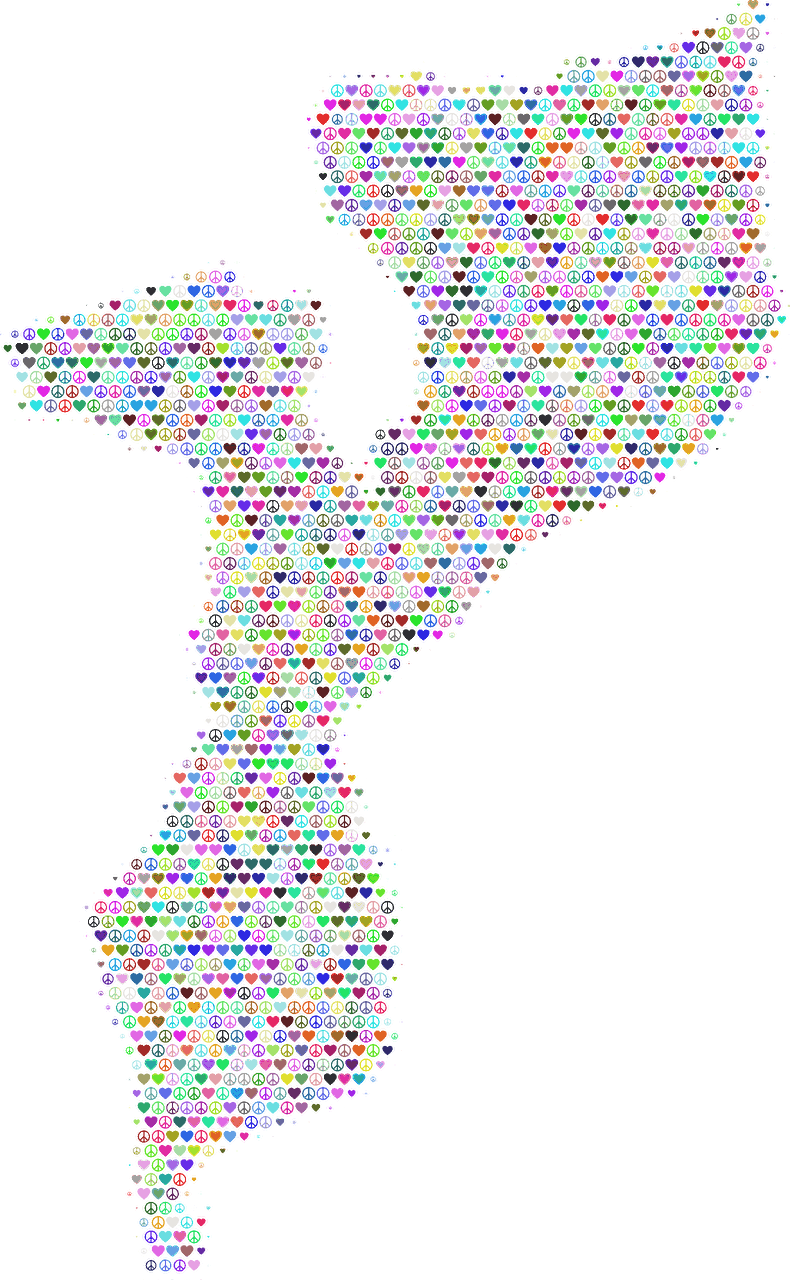 © pixabay.com
Recursos
OECD (2020), "Best practice principles for regulatory impact analysis", em Regulatory Impact Assessment, OECD Publishing, Paris. DOI: https://doi.org/10.1787/663f08d9-en
OCDE (2019) adaptado de OCDE (2017) Regulatory Impact Analysis: Melhores práticas nos países da OCDE
www.oecd.org/gov/regulatory-policy 
https://share.ansi.org/Shared%20Documents/Standards%20Activities/International%20Standardization/Standards%20Alliance/Standards%20Alliance%20Phase%202%20(SA2)/Activities/Southern%20Africa/Zambia%20RIA%20Teams/Workshop%20Presentations/RIA_Overview_and_Step_One_to_Three_Nathan_Frey.pdf 
https://www.researchgate.net/publication/351126180_Strategy_note_regulatory_impact_assessment_Feb_2021?channel=doi&linkId=60895ed9458515d315e09e50&showFulltext=true 
https://www.vic.gov.au/better-regulation-victoria  
https://cuts-ccier.org/pdf/Regulatory_Impact_Assessment_Toolkit.pdf 
https://arta.gov.ph/wp-content/uploads/2021/11/Final-Draft-RIA-Manual_For-Copy-Editing_10252021-2.pdf